INTERAGENCY DATA SHARING EXERCISE
[Organization Name]
[Date]
[Presenter name]
[Organization]
[Logo]
DATA SHARING EXERCISE
Tabletop exercise that simulates a data breach scenario between organizations that share student data.
Intended to put you in the shoes of critical decision-makers who have just experienced a data breach.
DATA SHARING EXERCISE (CONTINUED)
You will be divided into teams to react and respond to the scenario.
Over time, the scenario will be more fully revealed, and you will discover more about what happened.
RECOMMENDATIONS
Think of this from a wide perspective, and consider all the angles.
At the end of each segment, and along the way, we will be presented with a series of questions (like a choose-your-own-adventure novel).
Don’t be afraid to challenge the answer. This is an exercise in navigating the incident.
BE PREPARED FOR THE UNEXPECTED!
SUGGESTIONS
Think about each of the roles needed in your organization (for example, public information officer, data system leadership, attorney, auditors, etc.)
The full extent or impact of a data breach is rarely known up front. Do your best to anticipate what might happen, but don’t get ahead of yourself.
CONSIDERATIONS
As we proceed, think about the following:

Public and Internal Communications/Messaging. Develop the message(s) you will deliver to your staff, students, parents, the media, and the public.
Response Plan. Outline how your agency will approach the scenario and what resources you will mobilize. Describe who will compose your response team. Identify goals and a timeline for your response.
THE SCENE
South Westerland School District

~6000 students
5 Schools
Decentralized IT with schools managing their own IT infrastructure
SIS is at the district
Close relationships with local community college and other postsecondary institutions
THE SITUATION
Daniella Smith is a 17-year-old high school senior who is currently dually-enrolled at the local community college for advanced mathematics courses for which she will receive credit.
It is now the end of May, and she has recently completed Calculus II. She is planning to matriculate in the fall semester at the community college.
GRADES
The high school has requested her grades from community college so that she can receive credit toward her graduation requirements.
The high school maintains a close partnership with the community college. To facilitate faster data exchange, the schools implemented a file transfer system that is shared by the two entities and managed by the local school district.
THE ALLEGATION
Within a day of the grades being posted, Daniella’s parents call the school and complain because their daughter is being cyber-bullied on social media by her former college classmates about failing her final exam in Calculus II.
THE PORTAL
Trying to get to the bottom of this, Daniella logs into the high school portal and checks her grades. She has a failing grade for her calculus final! She denies having any trouble with Calculus II and doesn’t understand how this could happen as she is sure she did well on the test. She is heartbroken that her reputation as a perfect student has been sullied.
INSTRUCTIONS
Gather with your team.
Go over the scenario carefully. What do you know? What don’t you know?
Begin building your response. Elect a team member to take notes.
This exercise works best if approached as a “murder mystery” game. The more you synthesize the information and role play, the more useful the exercise becomes.
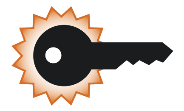 [Speaker Notes: Rules:
Divide into teams of 5-7.
Go over the scenario.
Start to develop a response.
Explain exercise structure.]
INSTRUCTIONS (CONTINUED)
During the scenario, you will receive additional information about the breach. Read each of these updates as the scenario unfolds.
We will occasionally pause to discuss where we are, and we will eventually give a press conference.
[Speaker Notes: Rules:
Divide into teams of 5-7.
Go over the scenario.
Start to develop a response.
Explain exercise structure.]
Questions?
WORK PERIOD #110 Minutes
[Speaker Notes: Answer questions about the exercise and scenario.
Encourage teams to avoid knee-jerk reactions.]
WHERE ARE WE?
Daniella is a dually enrolled student.
The community college is providing her grades back to the high school.
She apparently failed her college Calculus II course.
She is being cyber-bullied on social media for her failing grades.
[Speaker Notes: At the end of the 10-minute period, answer any new questions and survey the teams to determine progress on the initial response plan, and how they are responding to the initial information.]
SCENARIO UPDATE #1
A look at the file transfer site reveals nothing out of the ordinary, it seems that the transfers occurred as normal.
The site uses File Transfer Protocol (FTP) and requires a username and password to log in. Only certain approved users at the school district and at the community college have permission to access the file transfer server.
FTP index
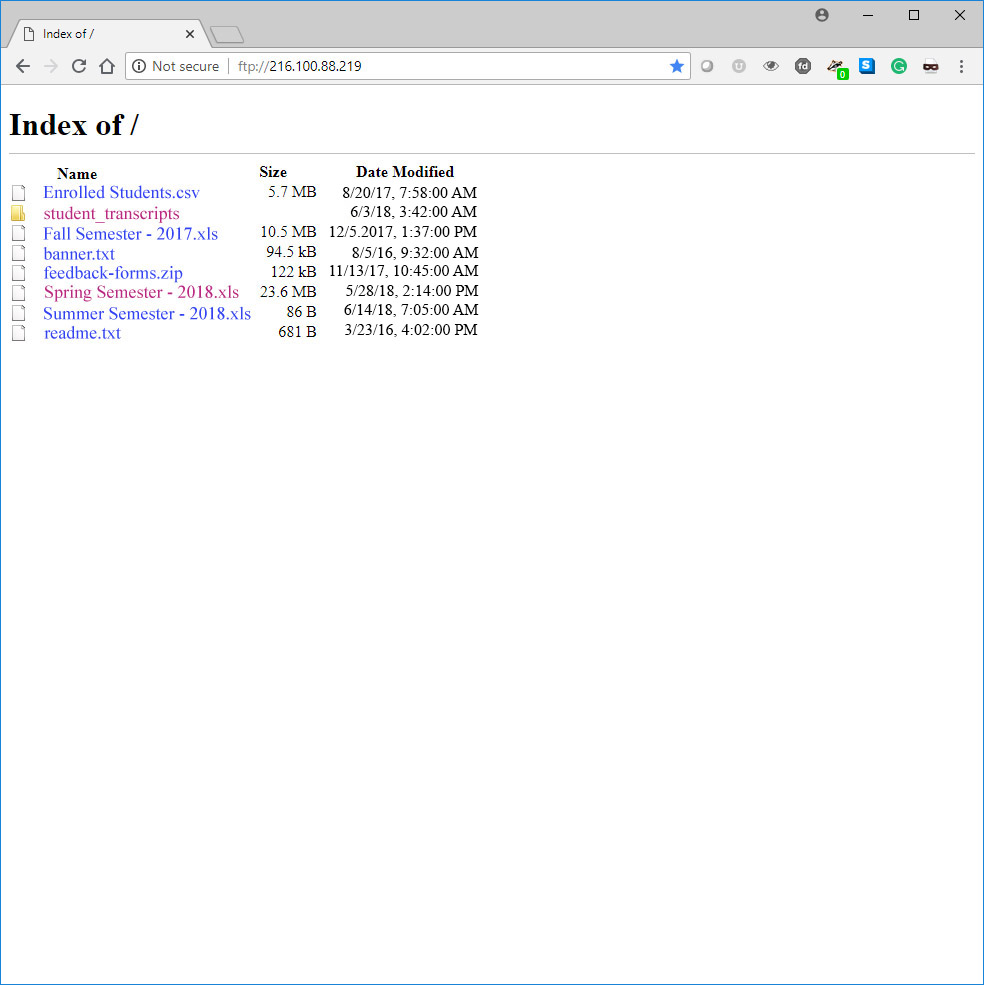 [Speaker Notes: UPDATE #1 

This is a screen shot of the FTP server where the community college deposits the transcript and grade data for dually enrolled students. 

Note for later discussion:  Check out the address bar, it is File Transfer Protocol (FTP) which is in use here. FTP does not encrypt data… or more importantly authentication. The passwords and usernames for authentication go over the wire in plaintext.  

Notice the date disparity on the transcripts file… the transcript file was modified at 3:42 AM on a Sunday!]
SCENARIO UPDATE #1 (CONTINUED FROM SLIDE 18)
Daniella’s professor for Calculus II confirms that she did not in fact fail her final exam; in fact, she had a perfect score!
She confirms that the grades recorded in the grade book reflect the correct grade and is unable to explain why there was a “failing grade” that was referenced on the cyber bullying incident on social media.
SCENARIO UPDATE #1 (CONTINUED FROM SLIDE 20)
John, who is the person responsible for sending the records from the college to the district, also confirms that the grades are correct in their system.
NOW WHERE ARE WE?
Is this a matter of concern? Or just a mistake? What could be going on here?
How could records differ so drastically between the organizations? Should you address this as a security incident? If so, at which organization?
What steps should you take next? Be specific.
What do you tell the parents?
[Speaker Notes: How do we proceed with our investigation? What are the critical first steps?
Do we contact the College IT staff first? 
Should we contact Daniella’s professor?
Could this have been a simple mistake?]
WORK PERIOD #210 Minutes
[Speaker Notes: Answer questions about the exercise and scenario.
Encourage teams to avoid knee-jerk reactions.]
WHERE ARE WE NOW?
Daniella is dually enrolled in community college and does well.
Her grades at the K-12 side don’t reflect the correct grade.
At the same time she is being bullied by some of her classmates at college for the errant grades at K-12 school, even though the grades at college are correct.
SCENARIO UPDATE #2
In the course of the investigation it is determined that John’s account logged into the file transfer site twice. Once initially and then later Sunday, overwriting the file containing Daniella’s grade some time after the official transcript file was sent.
Copies of the original file show that the grades were initially correct and were then changed when the subsequent file was uploaded a few days later.
SCENARIO UPDATE #2 (CONTINUED FROM SLIDE 25)
The online bullying began the day after the second file was uploaded to the transfer server.
Two of the main perpetrators of the bullying on Daniella’s social media account are computer science majors who were also in her Calculus II class, with somewhat less stellar grades.
SCENARIO UPDATE #2 (CONTINUED FROM SLIDE 26)
One of the two is a student worker helping the IT department.
Logs from the affected server show that the accesses came from two different IP addresses, the first one at the college and the second from the local campus coffee shop.
WORK PERIOD #310 Minutes
WHERE ARE WE AT THIS TIME?
Is there foul play here? What, if anything, can we do at this point?
Since the bullies seem to know Daniella’s grades, is this a data breach? Whose responsibility is it, the district or the college?
Do the facts yield a clear picture of what happened? What can you tell Daniella’s parents?
What steps should you take next? Be specific.
[Speaker Notes: Ask participants to consider how the additional information has changed their approach.
Discuss what additional information could help build the response.]
SCENARIO UPDATE #3
Investigators at the community college question the students responsible for the bullying. One of the two admits that it was a prank to get back at Danielle who is much younger and getting far better grades.
SCENARIO UPDATE #3 (CONTINUED FROM SLIDE 30)
The cooperating bully explains that his friend performed a Man in The Middle (MitM) attack on the college’s office network. This enabled them to sniff the authentication portion of John’s session with the district’s file server and obtain his password.
THE MITM ATTACK
Unencrypted Password
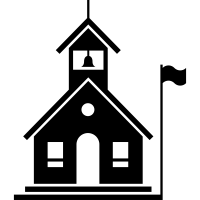 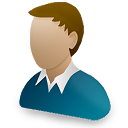 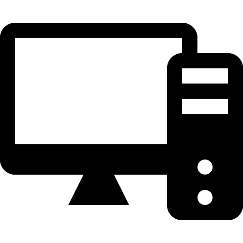 INTERNET
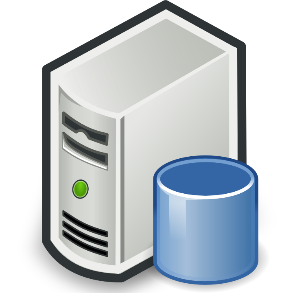 John’s computer
(Registrar’s Office)
District Server
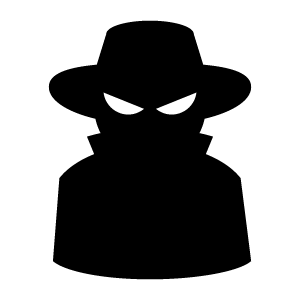 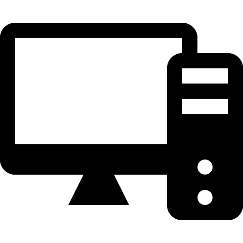 Bully’s Computer
[Speaker Notes: With the attacker on the same network as John, he inserts himself between John’s computer and the internet by using a technique known as ARP spoofing. 

The attacker then becomes a middleman between John’s computer and the file transfer server at the School District. 

Since the FTP protocol does not support encryption, anything John sends to the server will be viewable to the attacker… Including his username and password.

The attackers then use these credentials to log in themselves as John and change Danielle’s grade.]
SCENARIO UPDATE #3 (CONTINUED FROM SLIDE 31)
They then used that information to access and change the file John placed on the server, re-uploading it with altered grades using the open access point at the coffee shop next to the dorm.
DEVELOP INCIDENT RESPONSE PLAN
Use your notes from the scenario discussion.
Identify an incident response team (for example, CIO, Data Coordinator, IT Manager, legal counsel).
Outline the steps to identify the source of the infection and curtail the spread, catalog the data affected, and identify how it occurred.
What preventative corrective actions should you implement?
[Speaker Notes: In the final work period activity, each team will create an Incident Response Plan by consolidating their notes and ideas from the previous work periods. While a complete plan isn’t needed, teams should address how the organization will:
identify an incident response team, including who is included in the team and what individuals are involved (e.g., CIO, Data Coordinator, IT Manager, legal counsel);
identify and contain the infection, catalog the lost data, and identify how the infection occurred;
determine what legal requirements exist and develop a plan to ensure compliance;
decide whether or not to involve law enforcement (and at what point); and whether to pay the ransom to potentially regain access
implement corrective actions to ensure that there is no recurrence.
Develop Incident Response Plan from the Handouts file includes this information.]
WORK PERIOD #410 Minutes
[Speaker Notes: Answer questions about the exercise and scenario.
Encourage teams to avoid knee-jerk reactions.]
UNVEIL YOUR RESPONSE PLAN
Take us through your response plan. Include the who, what, when, and how of your activities.
What were the driving factors in your decision-making process?
Did your plan evolve as the scenario became clearer? How?
How should you prepare to enable a prompt reaction to a potential breach?
[Speaker Notes: Go over the response plans. Ask questions relating to the development of the plans and about incident response and data breaches in general.]
WRAP-UP
The attack happened at the college, but the system was at the district. Who is responsible?
Has a crime been committed? Do you contact the police?
Is this a data breach in your state? Keep in mind that data breach is often a defined term.
What could either organization have done to avoid this?
[Speaker Notes: Spend some time talking about the lessons learned from the press releases, and the ideas presented in the incident response plans. Discuss how those might or might not work for your district. The discussion might also include what they learned, how it might affect future behavior, what could be done differently/better next time.]